TRACK & FIELD MARKING
Dr. Rajan Bhatia
RUNNING TRACK
2 Equal Straight & 2 Curves of equal radius
Straight
Curve
Curve
Straight
Standard Track (400 m)
2 Equal Straights and 2 Curves of equal radius
Oval shape
Number of lanes 8
Width of the lane = 1.22 m
Length of the Straight = 84.39 m  x 2 = 168.78 m
Length of the track – length of the straights = total curve distance
400 – 168.78 = 231.22 m
Length of the one Curve = 231.22 / 2 = 115.61m
Width of the line = 5 cm
Now let us find out how to calculate curve radius?
(Running line radius)
231.22
r
m
RUNNING LINE RADIUS.
RAISED BORDER 30 CM
NON-RAISED BORDER 
20 CM
36.80 m
115.61 meters
115.61  meters
36.50 m
Kerb Line ( Marking) RADIUS.
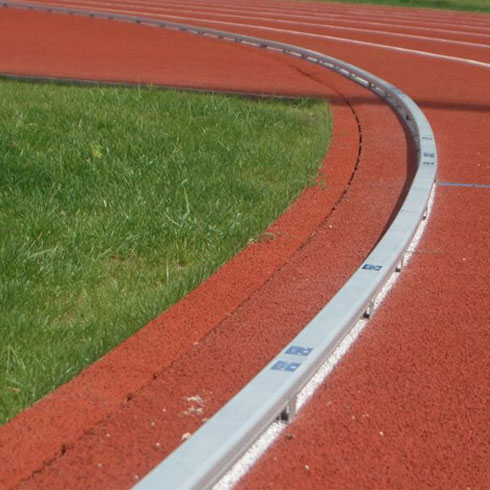 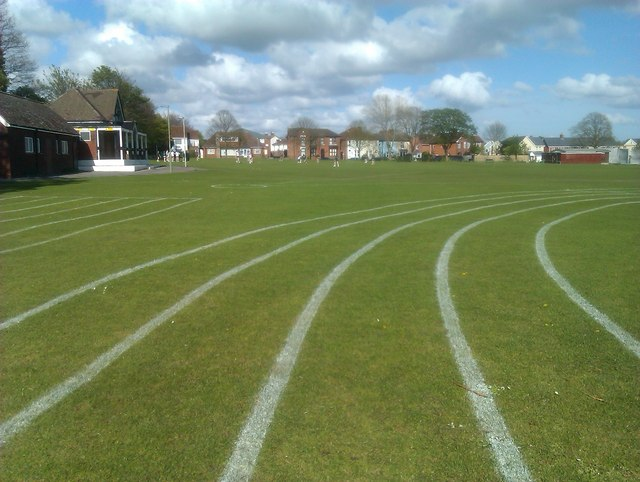 Height of 0.05m to 0.065m and a width of 0.05m to 0.25m.
Inner Border Standard Track
Inner Border Non Standard Track
20 cm from Inner Border
30 cm from Kerb line Radius
REQUIRED AREA FOR 400 M OF 8 LANES TRACK  WIDTH WISE
5 m FREE SPACE
9.76 m (1.22 x 8 lanes)
36.50 m (CURVE RADIUS)
102.5 m
36.50 m (CURVE RADIUS)
9.76 m (1.22 x 8 lanes)
5 m FREE SPACE
REQUIRED AREA FOR 400 M TRACK OF 8 LANES LENGTH WISE
186.91 m
84.39 m
5 m
9.76 m
36.50 m
36.50 m
9.76 m
5 m
STEP – 1. Measure the length and width of the given area
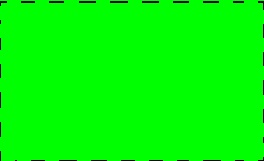 105 m
190 m
STEP – 2. Find the center point of the given area by marking two diagonal lines from each corner of the field.
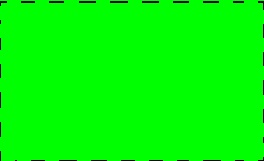 B
A
O
Center point
C
D
STEP – 3. Mark the straight line from the center point 42.195 meters towards each end.
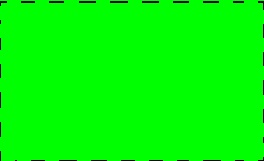 A
B
42.195m
o
F
E
42.195 m
10 M
C
D
STEP – 4. Mark the straight line making 90 degree angle at each end of the straight line.
K
J
H
I
3M
F
E
4M
5M
L
H
STEP – 5. Mark the curve by taking the (Kerb line radius) marking radius. i.e. 36.50 meters.
36.50 m
36.50 m
Outer edge 36.50 m
36.50 m
Extension of tape from center to the kerb line radius
O
STEP – 6. Join both ends of the two curve.
84.39 meters
115.61 meters
115.61  meters
36.50 m
84.39 meters
STEP – 7. Increase the radius of curve by 1.22 meters and mark the second lane curve at both side and join the end of both the curves .
37.72 m
36.50 m
Outer edge to outer edge
Inner border
1.22 m
1.22 m
Lane 1
Lane 2
Width of the lane
STEP – 8. Increase the radius again by 1.22 meters and mark the curve of third lane and join their ends by straight line.
37.72m
36.50 m
38.94 m
STEP – 9. Mark other lanes similarly as previous lanes have been marked by increasing 1.22 meters in the radius of the previous lane.
STEP – 10. Extend the home straight for  100 meters and 110 meters run.
FINISH
Line extended for 100 m/ 110 m H/ assembly line
Finish Line
Start Line
100 m
0.00 m
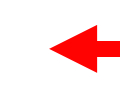 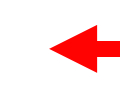 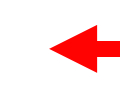 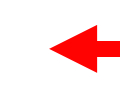 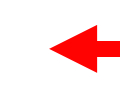 Running Direction
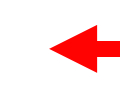 Width of the line is 5 cm
For 400 m. Standard Track
Starts of 200 m. 400 m, 4 X 100 m Relay
FORMULA FOR CALCULATING FULL STAGGER
RAISED BORDERED TRACK
W (n-1) - 0.1 x 2π
W = WIDTH OF THE LANE IN METRE
n = LANE NUMBER
STAGGER FOR LANE No. 2
W (n-1) - 0.1 x 2π
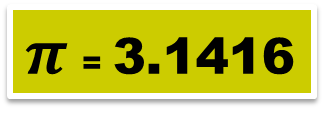 n = Lane Number
W = 1.22 m
= ((1.22(2-1)) - 0.1) x 2 x 3.1416
= (1.22 - 0.1) x 6.2832
= 1.12 x 6.2832
= 7.037 m
Marking stagger
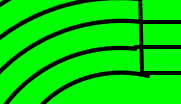 STEP - 1
Extension of tape
20 cm
7.037 m
Marking 400 meters staggers for lane 2. 3. and 4.
400 m start
22.38 m
14.71 m
7.04 m
o
STAGGER DISTANCES IN VARIOUS RACES IN STANDARD TRACK
FORMULA FOR CALCULATING FULL STAGGER
FOR NONBORDERED TRACK
(W(n-1))X 2 
W = WIDTH OF THE LANE IN METERS
n = LANE NUMBER
STAGGER FOR LANE No. 2
(W(n-1))X 2 
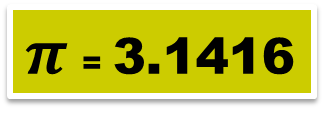 W = 1.22
n = Lane Number
= (1.22(2-1)) x 2 x 3.1416
= 1.22 x 6.2832
= 7.665 m
Keep on adding 7.67 m on the stagger of the previous lane you will get the next lane stagger
Start for 800 m and 4 X 400 m Relay
For 800 m:- ½ Stagger + Diagonal Distance
For 4 X 400 m Relay:- 1½ Stagger + Diagonal Distance
Diagonal distance
1.22 m
C
2.34m
1.12 m
B
D
A
84.39 M
BD²= AB² + AD²
CD²= AC² + AD²
CD²= (2.34)² + (84.39)²
BD²= (1.12)² + (84.39)²
CD =84.4224
BD =84.3974
BD=√1.2544 + 7121.6721
CD=√5.4756 + 7121.6721
Diagonal Distance = CD - AD
Diagonal Distance = BD - AD
= .0324 m
= .0074 m
DD= 84.3974 – 84.39
DD= 84.4224 – 84.39
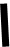 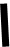 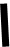 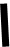 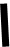 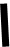 BREAK LINE
84.39 M
A
B
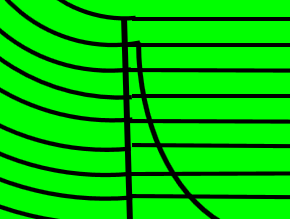 Placing cone just before the break line
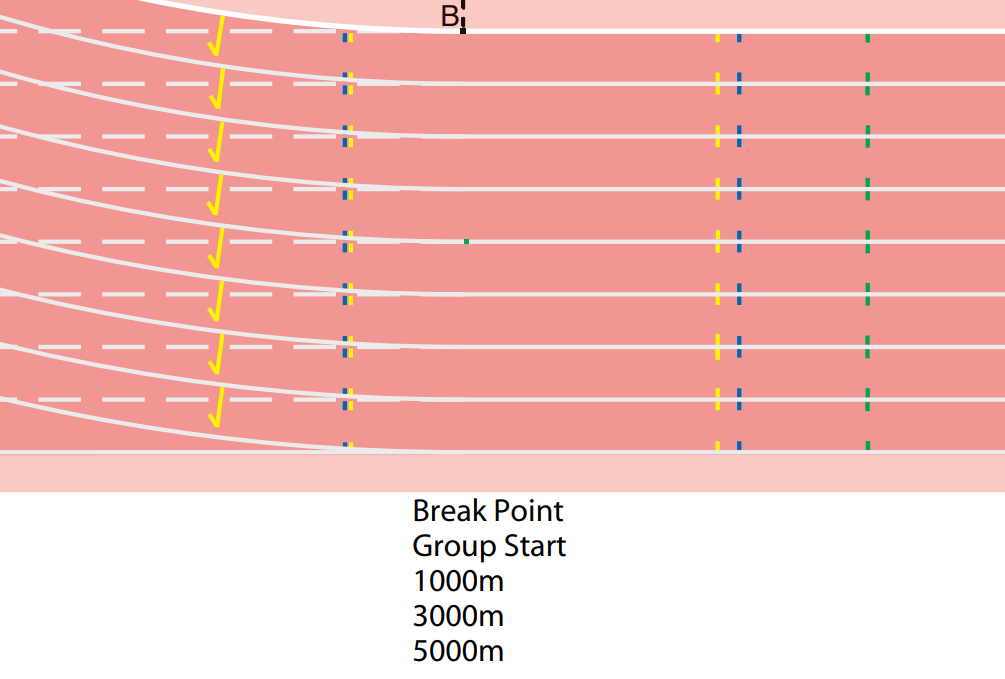 5 X 5 CM
Marking of 1500 m start line
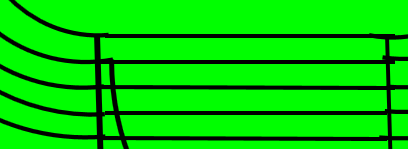 Step - 1
30 cm
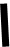 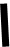 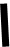 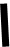 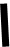 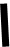 1500 M START LINE
AB =100 m
B
A
C
Starts of 3000 m, 5000 m, & 10000 m
Rajan Bhatia D. V. College, Orai
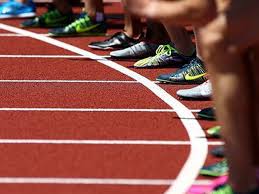 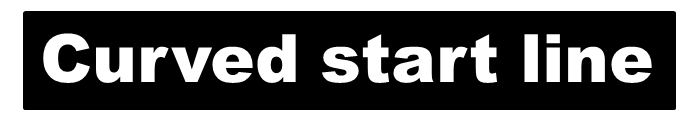 Radius of the Curved Start Line
Total  curve distance divided by 8
Curve distance of lane 1 is 231.22 m
Radius of curve will be 231.22/8 = 28.90 m
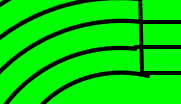 STEP - 1
30 cm
C
STEP - 2
B
A
28.90 Meters
Start line for 10000 m race
Various type of markings and their colour
80 cm
Blue (4X400 m Relay common Takeover zone)
80 cm
Running Direction
Inner border
End of takeover zone
15 cm
Blue (4X400 m Relay first Takeover zone )
Start of takeover zone
80 cm
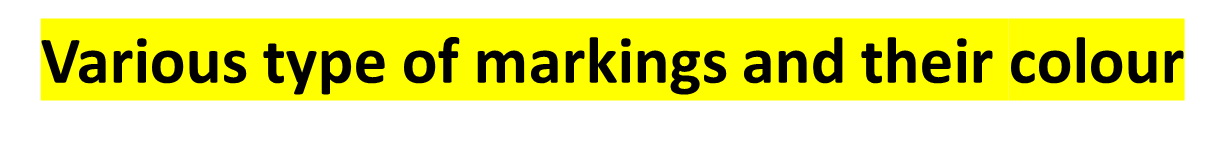 Green (Break line)
10 cm
Green (400 m Hurdles)
110 cm
End of Takeover zone
15 cm
Yellow (4X100 m Relay Takeover zone)
Start of Takeover zone
110 cm
Blue (Steeplechase Hurdle)
12.5 cm X12.5 cm
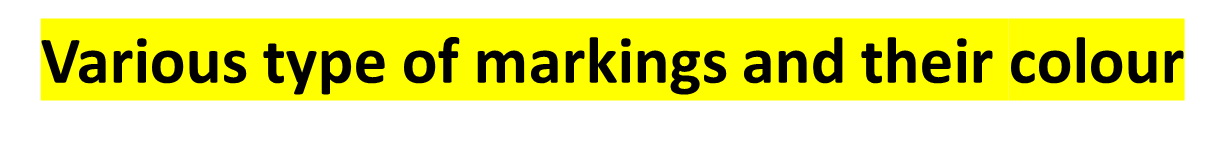 Break line
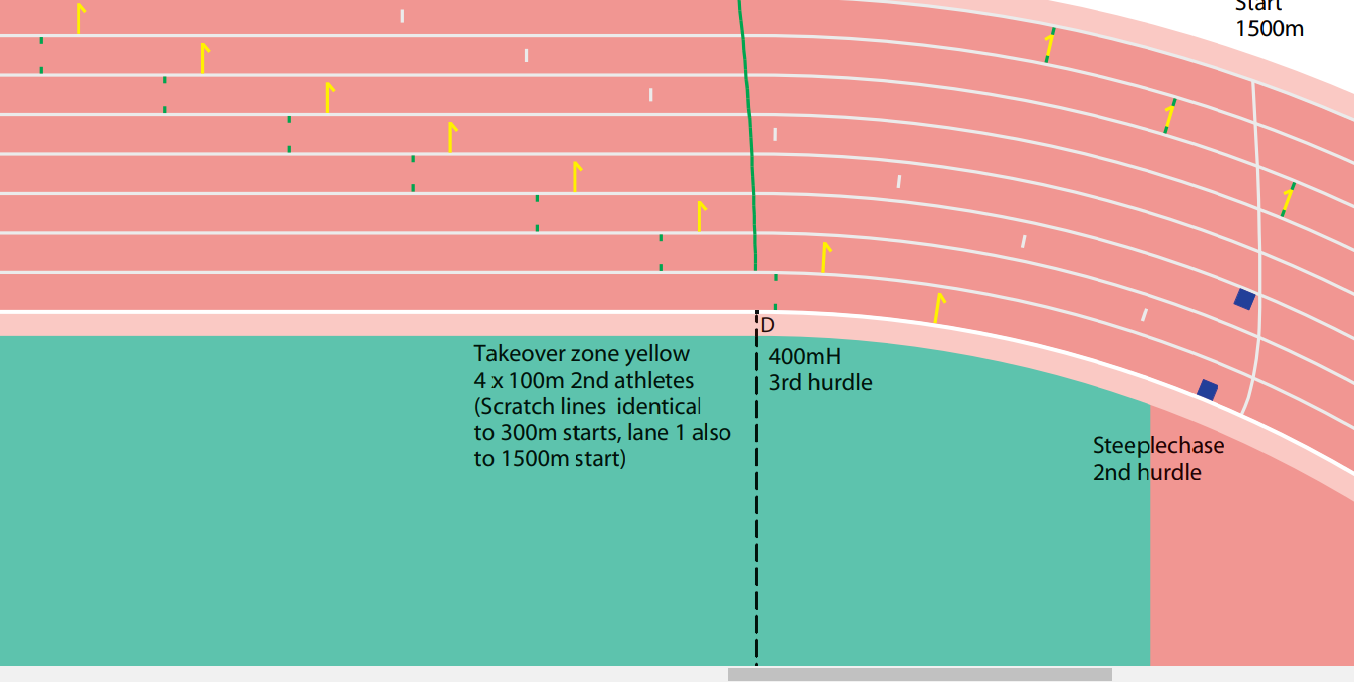 4X100 m 2nd runner Scratch Line
400 m Hurdles
4X100 m 
Takeover zone
Steeplechase Hurdle
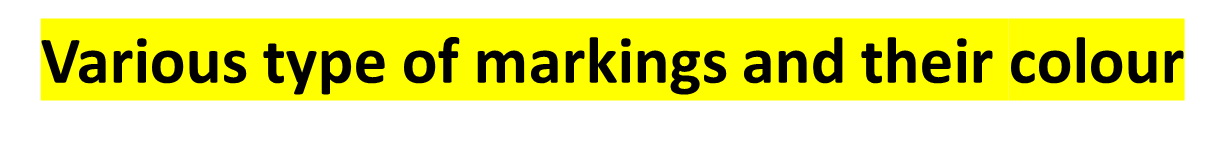 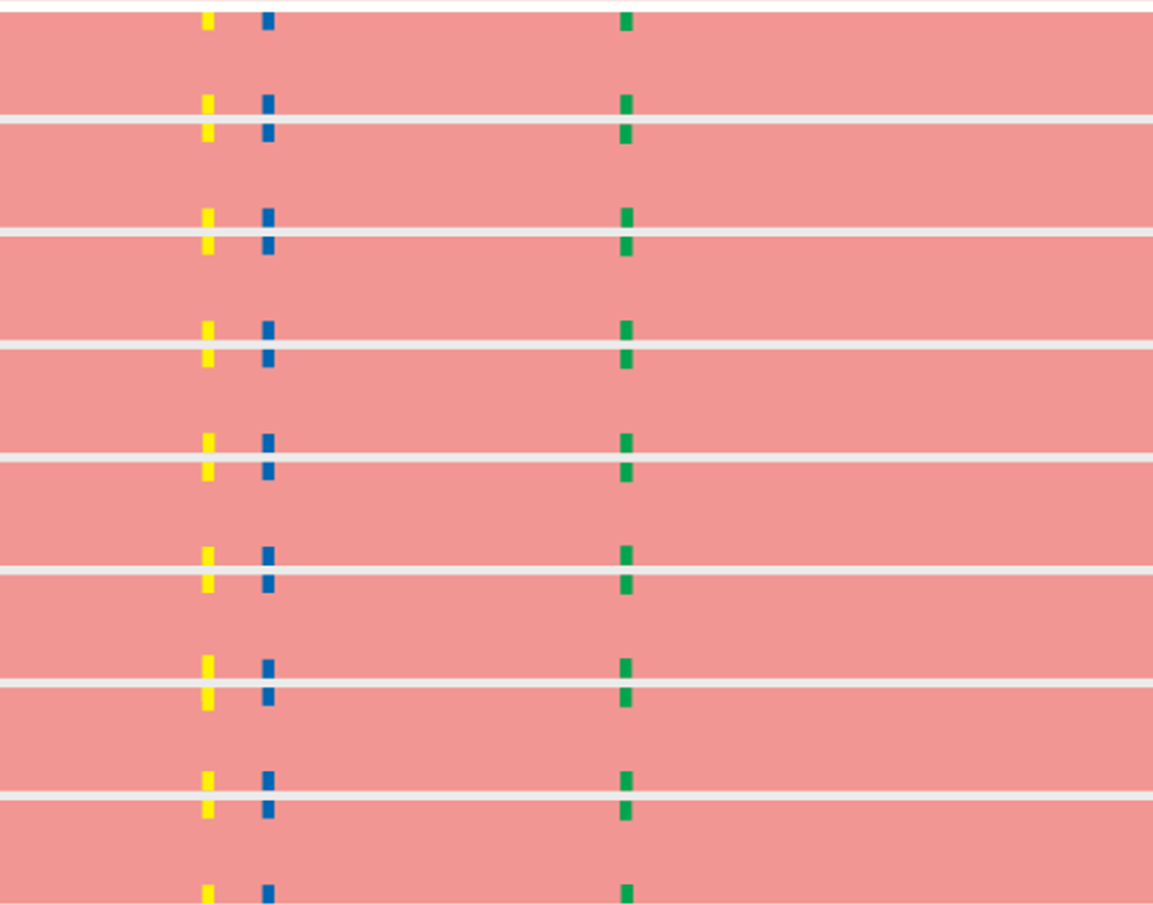 Hurdles Marking and their colour
400 m Hurdles
100 m Hurdles
110 m Hurdle
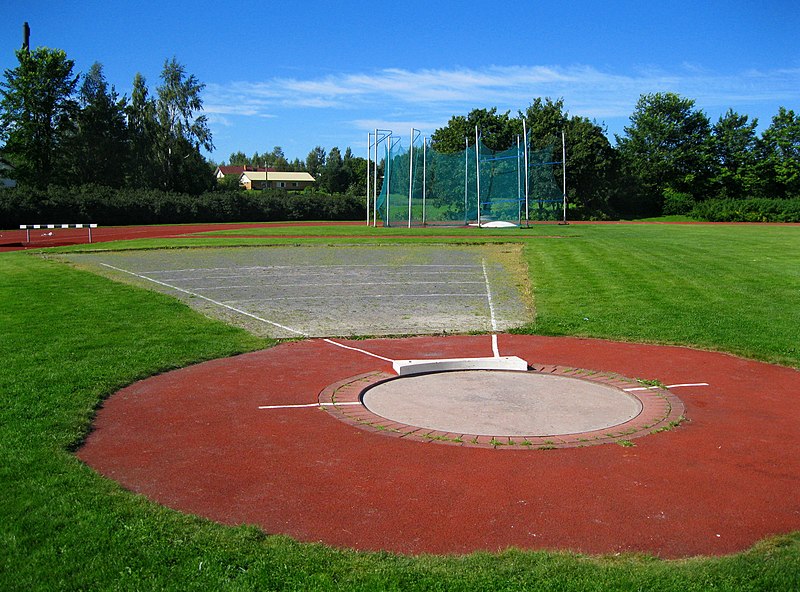 SHOT PUT/ HAMMER / DISCUS THROW SECTOR
DRAW A CIRCLE WITH THE RADIUS OF 1.0675 / 1.25 MTS.
1.0675 M/ 1.25 M
O
MARK  19.07 MTS POINT FROM THE CENTRE OF THE CIRCLE TOWARDS THROWING DIRECTION
E
5 M
3 M
OA = 19.07MTS
A
B
O
4 m
3 M
5 M
F
E
OA = 19.07MTS
A
B
O
F
5 CM
OA = 19.07MTS
FRONT HALF
A
O
B
OB = 20 MTS
6 MTS
OA = 19.07MTS
A
O
6 MTS
OC = 20 MTS
C
5 CM
5 CM
34.92⁰
O
75 CM
STOP BOARD ONLY FOR SHOT PUT
30 CM
1.20 – 1.22 M
34.92⁰
11.2 CM
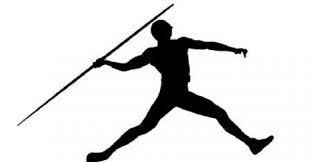 Marking 
of 
Javelin / Ball throw sector
Javelin Marking
3 m
B
Reference Point
F
Draw a line AB of 4 meters with the help of reference Point
5 m
4 m
5 m
A
E
3 m
Javelin Marking
C
5 cm
4 m
75 cm
7 cm
G
F
B
4 m
8 m
28.96°
O
A
E
H
4 m
75 cm
D
General competition 30 m
International competition 33.50 m and it can be kept 36.50 m also
Javelin Marking
30 m
20 m
10 m
0
Rm/2
15 m
20 m
30 m
THANKS FOR THE PATIENCE YOU SHOWED